ÚVAHA
ÚVOD
MOJE BUDOUCNOST
CO SI PAMATUJEME?
[Speaker Notes: TEST – PS STR. 30]
VÝKLAD
VOLNÉ TÉMA
Jste rádi na světě? Napište 10 důvodů, proč:
Co je pro tebe domov? Vyjádři pomocí 4 vět, souvětí:
POKUS SE VYTVOŘIT MYŠLENKOVOU MAPU NA TÉMA Moje budoucnost.
PRACUJTE PODLE VZORU, DOPLŇTE I DALŠÍ VLASTNÍ ČÁSTI MYŠLENKOVÉ MAPY. 


VYTVOŘTE DVOJICE A POPOVÍDEJTE SI O SVÉ BUDOUCNOSTI NA ZÁKLADĚ SVÝCH MYŠLENKOVÝCH MAP
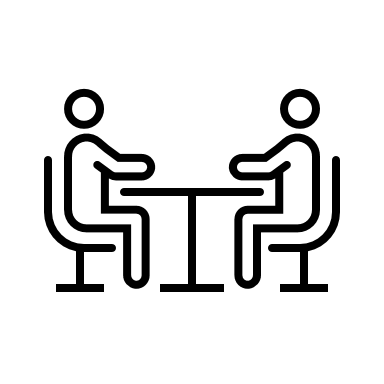 Co je úvaha?
autor se zamýšlí nad problémem
naznačuje jeho řešení
týká se často aktuálních společenských jevů
autor vyjadřuje vlastní názor
závěry vyplývají z logického usuzování a ze zkušeností autora
HODNOCENÍ
OHODNOŤ SVOU PRÁCI V DNEŠNÍ HODINĚ NA TABULI SE SMAJLÍKY U DVEŘÍ.